Северо-кавказское суворовское военное училищеИспользование  технологии проектного  обучения  в процессе преподавания  иностранного языка  на  старшей  ступени средней  общеобразовательной школы
Преподаватель отдельной
дисциплины
(английский язык) 
Гуссаова З.О.
«Мы привыкаем к цепям и жалеем об их отсутствии ,когда их с нас снимают.»   Джон Дьюи
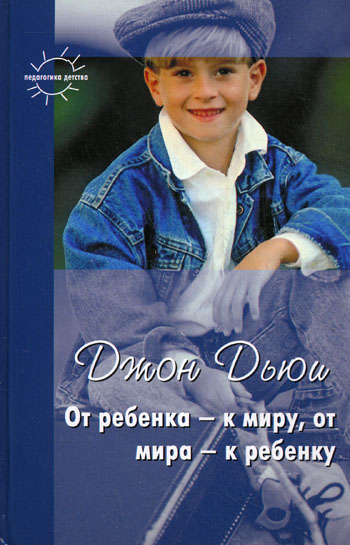 проект
в переводе с латинского означает «самостоятельный поиск пути»
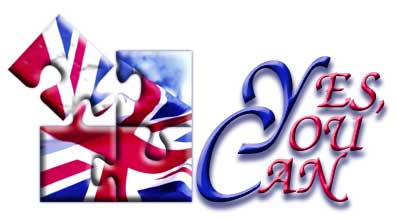 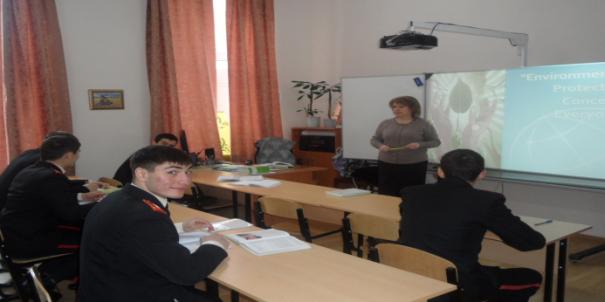 Вся наша жизнь - череда различных проектов. 
Задача учителя  уметь самому и научить учащегося планировать и успешно реализовывать свои жизненные проекты.
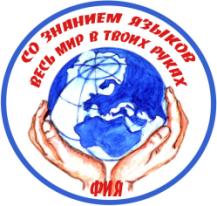 Участие в проекте         
 
     Повышение интереса к предмету         
  
         Возрастание коммуникативной компетенции   

    Развитие языковой личности и высокой    мотивации обучаемых
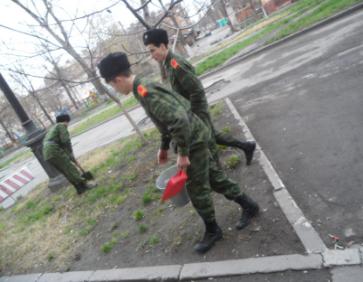 Проект по экологии
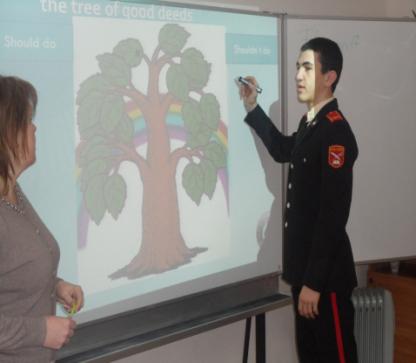 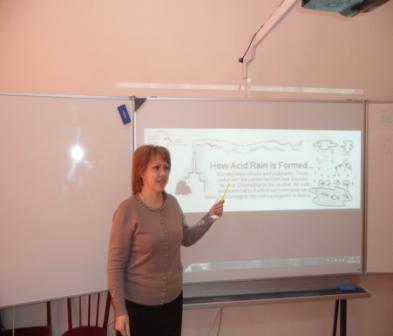 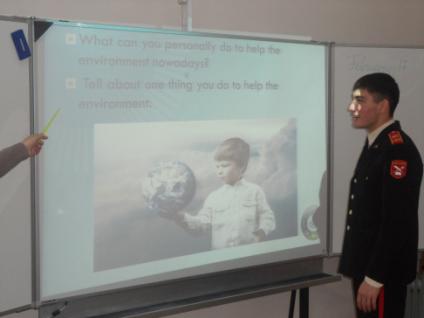 Летняя практикаИнститут Цивилизации       Институт Управления
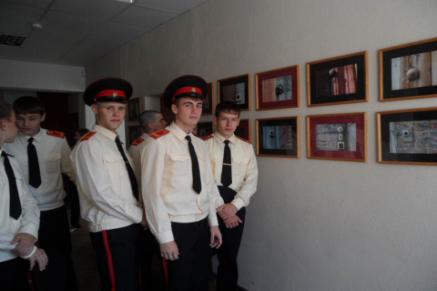 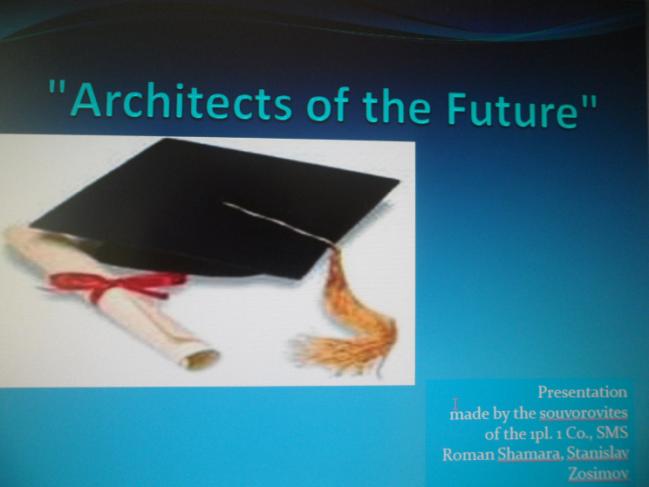 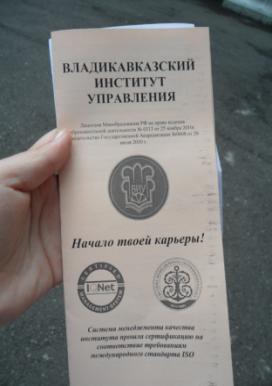 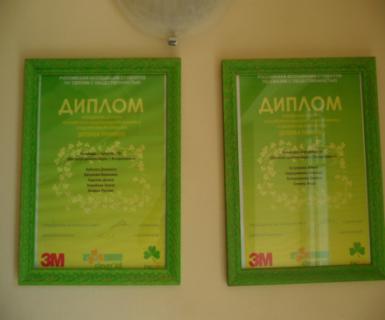 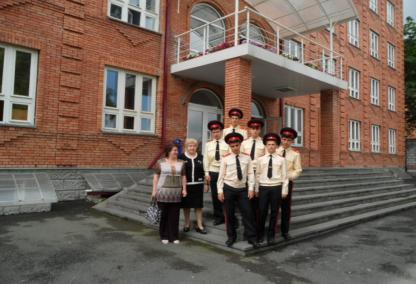 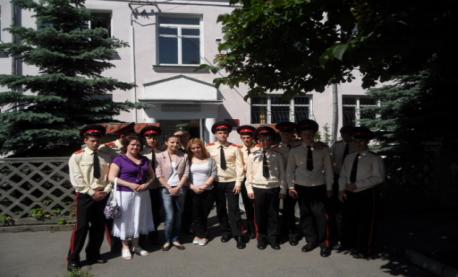 археологический проект               «Пески времени»
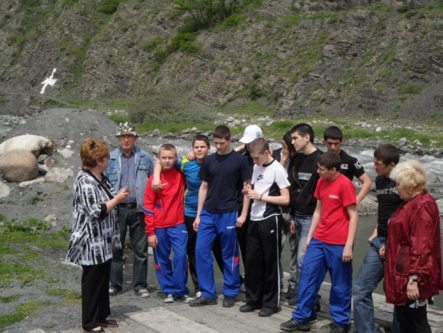 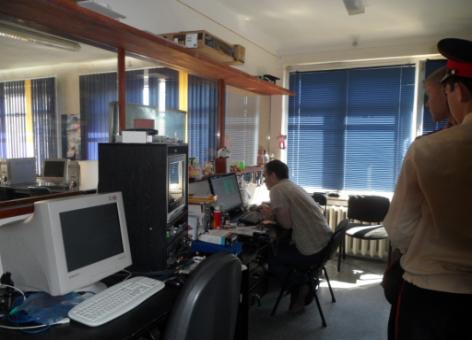 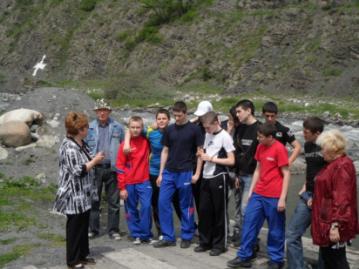 Идея проекта
не просто заинтересовать обучающихся путешествием по археологическим раскопкам, но и самим поучаствовать в них, 
а в последствии суметь рассказать о своих достижениях на английском языке.
Кульминацией проекта явилась презентация, выполненная суворовцами.
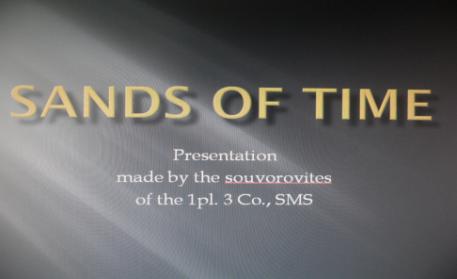 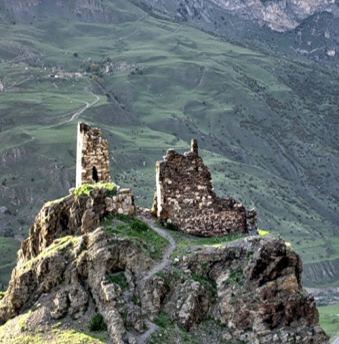 задачи
Привлечение внимания суворовцев к изучаемой проблеме.
Влияние процесса изучения места и роли исторических памятников на формирование мировоззрения и патриотическое воспитание обучающихся.
3.  Развитие навыков переводческой деятельности у         суворовцев.
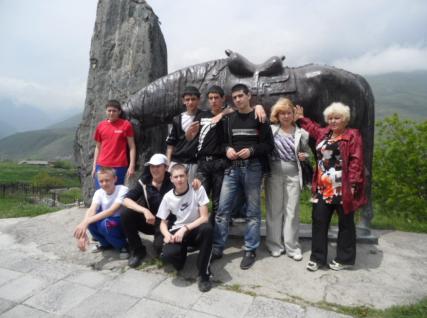 Выводы
Технология проектного обучения 
направлена
٧ на самореализацию учащегося как личности
٧ на сохранение и приумножение «врожденной самостоятельности»
٧ на усиление «Я сам»       «Я хочу» 
   


                        «Я могу»        «Я умею»
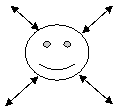 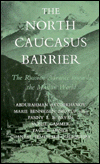 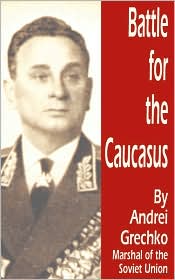 Иностранный язык -средство познания нового и интересного, средство приобщения к диалогу культур.
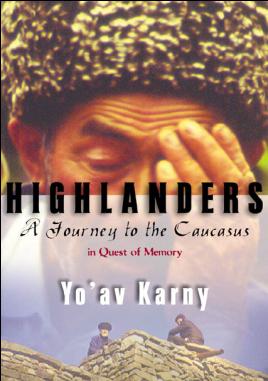 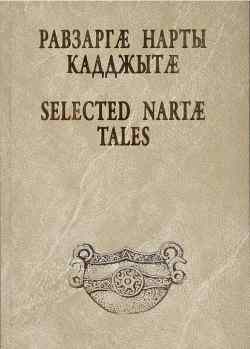 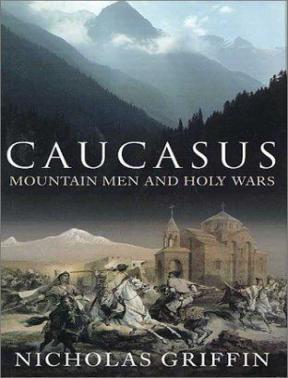 Список литературы1. Ариян М.А. Повышение самостоятельности учебного труда школьников при обучении иностранным языкам / М.А. Ариян // Иностр. языки в школе. - 1999. - № 6. - С. 17-22.2. Асеев В.Г. Возрастная психология: Учеб. пособие / В.Г. Асеев. - Иркутск: ИГПИ, 1989. - 190 с.3. Васильев В. Проектно-исследователькая технология: развитие мотивации /В.Васильев // Народное образование. - 2000. - № 9. - С. 177-180.4. Даниленкова Г.Г. Педагогическое проектирование учебного процесса / Г.Г. Даниленкова // Сб. научн. ст. / Калинингр. ун-т. - 2000. - С. 25-27.5. Зимняя И.А. Психология обучения иностранным языкам в школе / И.А. Зимняя. - М.: Просвещение, 1991. - 222 с. 6. Зимняя И.А., Сахарова Т.Е. Проектная методика обучения английскому языку / И.А. Зимняя, Т.Е. Сахарова // Иностр. языки в школе. - 1991. - № 3. - С. 9-15.7. Иванова Е.В. Работа старшеклассников с различными информационными источниками / Е.В. Иванова // Иностр. языки в школе. - 1999. - № 6. - С. 41-42.8. Нехорошева А.В. Из опыта работы по проектной методике / А.В. Нехорошева // Иностр. языки в школе. - 2002. - № 1. - С. 18-21.9. Новые педагогические и информационные технологии в системе образования: Учеб. пособие для студентов пед. вузов и системы повышен. квалифицир. пед. кадров / Е.С. Полат, М.Ю. Бухаркина, М.В. Моисеева, А.Е. Петров. - М.: Академия, 2000. - 272 с. 10. Туркина Н.В. Работа над проектом при обучении английскому языку / Н.В. Туркина // Иностр. языки в школе. - 2002. - № 3. - С. 46-48.
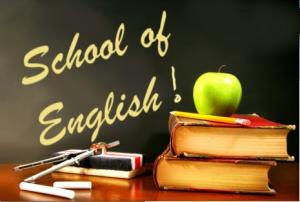 Благодарю за внимание